2017 -2018 CAA Basketball Coaches Meeting
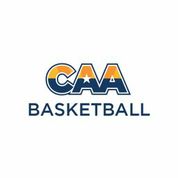 NOTE:
To change images on this slide, select a picture and delete it. Then click the Insert Picture icon
in the placeholder to insert your own image.
Agenda
Why
Commissioners 
CAA Rules & Regulations
Uniforms
Communication
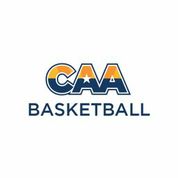 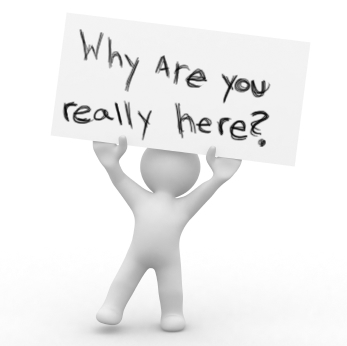 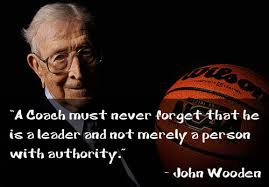 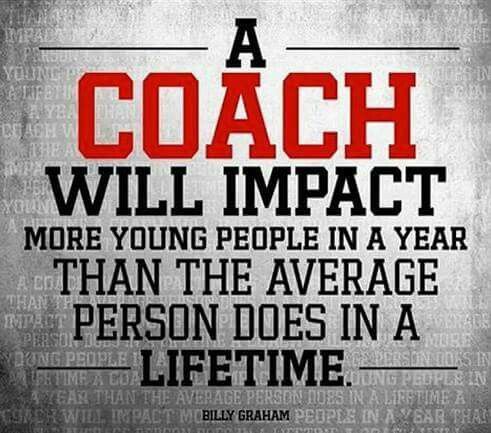 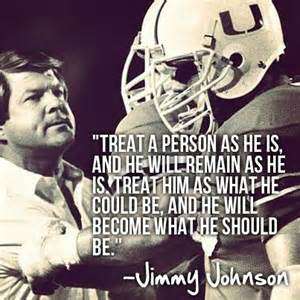 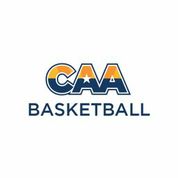 Basketball Commissioners
Carrie Dykstra
CAA East Valley Basketball Commissioner 
602-653-8434
carriejdykstra@gmail.com

Anthony Estrada
CAA West Valley Basketball Commissioner
480-369-6430
Estrada_Anthony@Hotmail.com
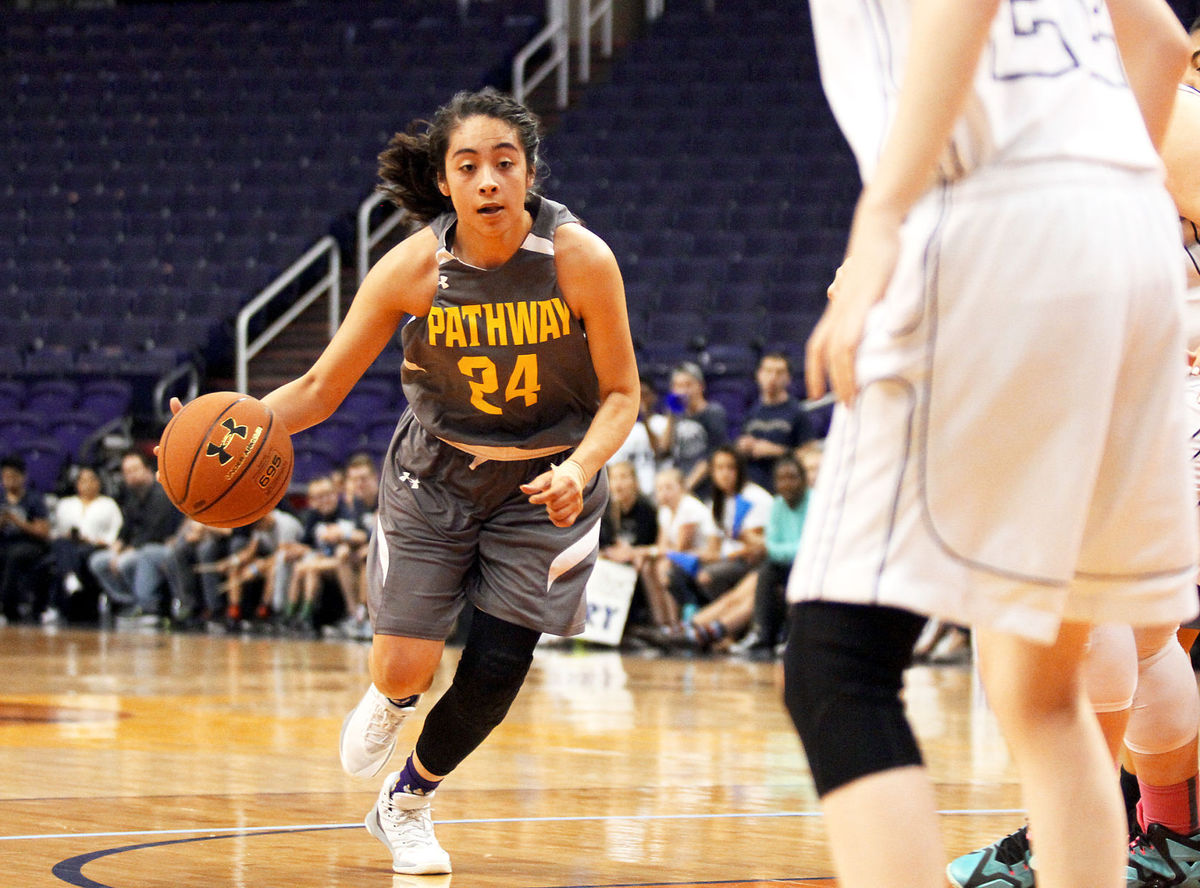 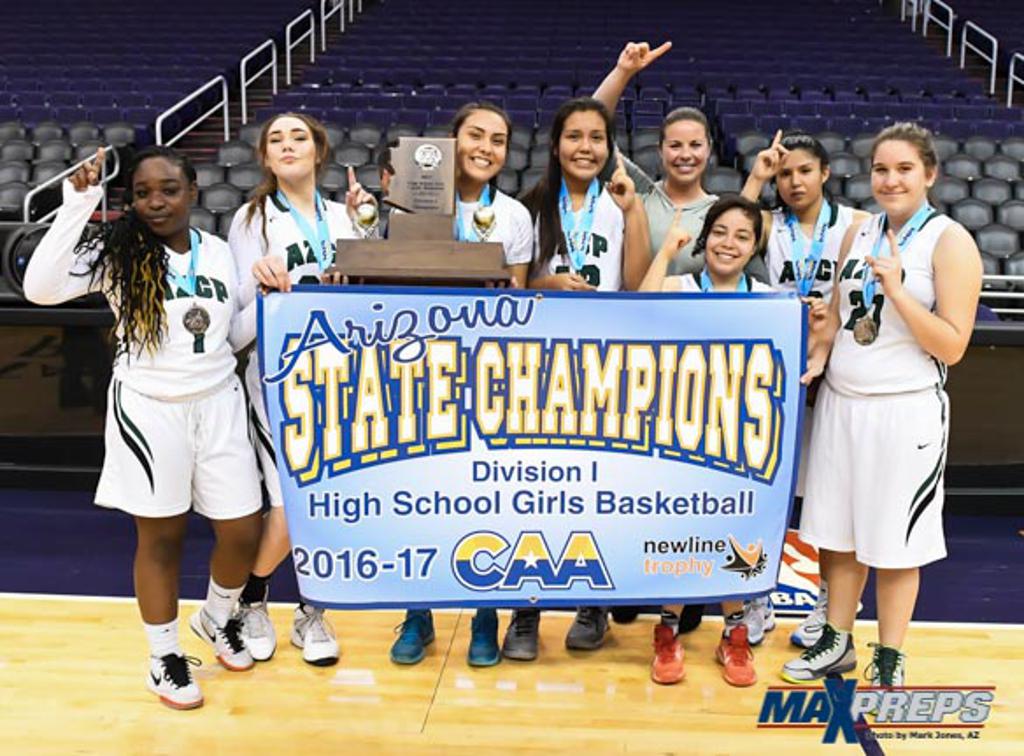 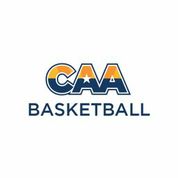 Commissioners Role
To serve as a mediator between schools and officials. 
Scheduling Changes: game days, times and/or edits contact Shannon Eastin.
			602-910-0118	 ladyreff@hotmail.com
Issues with Officials
Improperly enforcing rules, tardiness, hustle, professionalism. 
Venue issues
Opposing schools
Unruley Fans
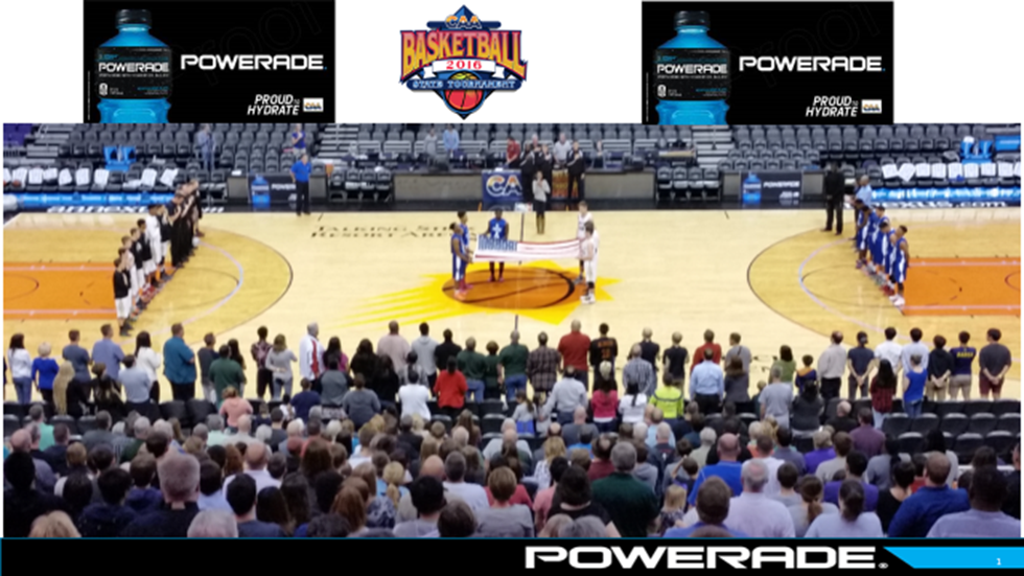 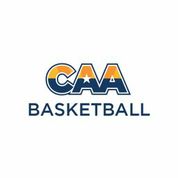 CAA Rules & Regs
Azcaa.com 
-Members
-Rules and Regulations

Information regarding supplemental rules
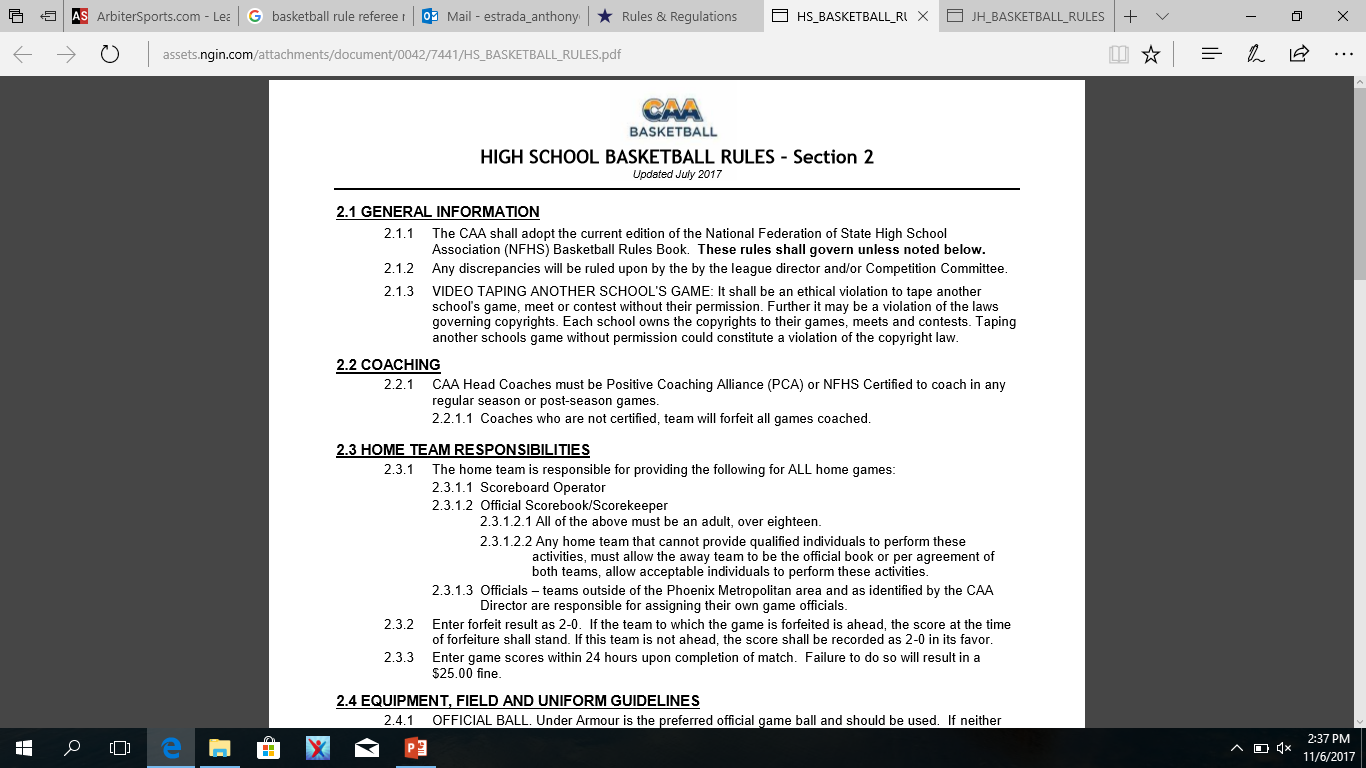 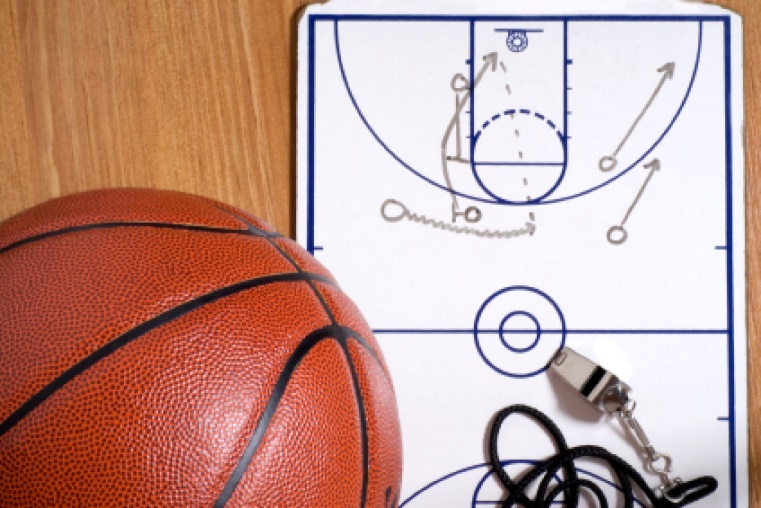 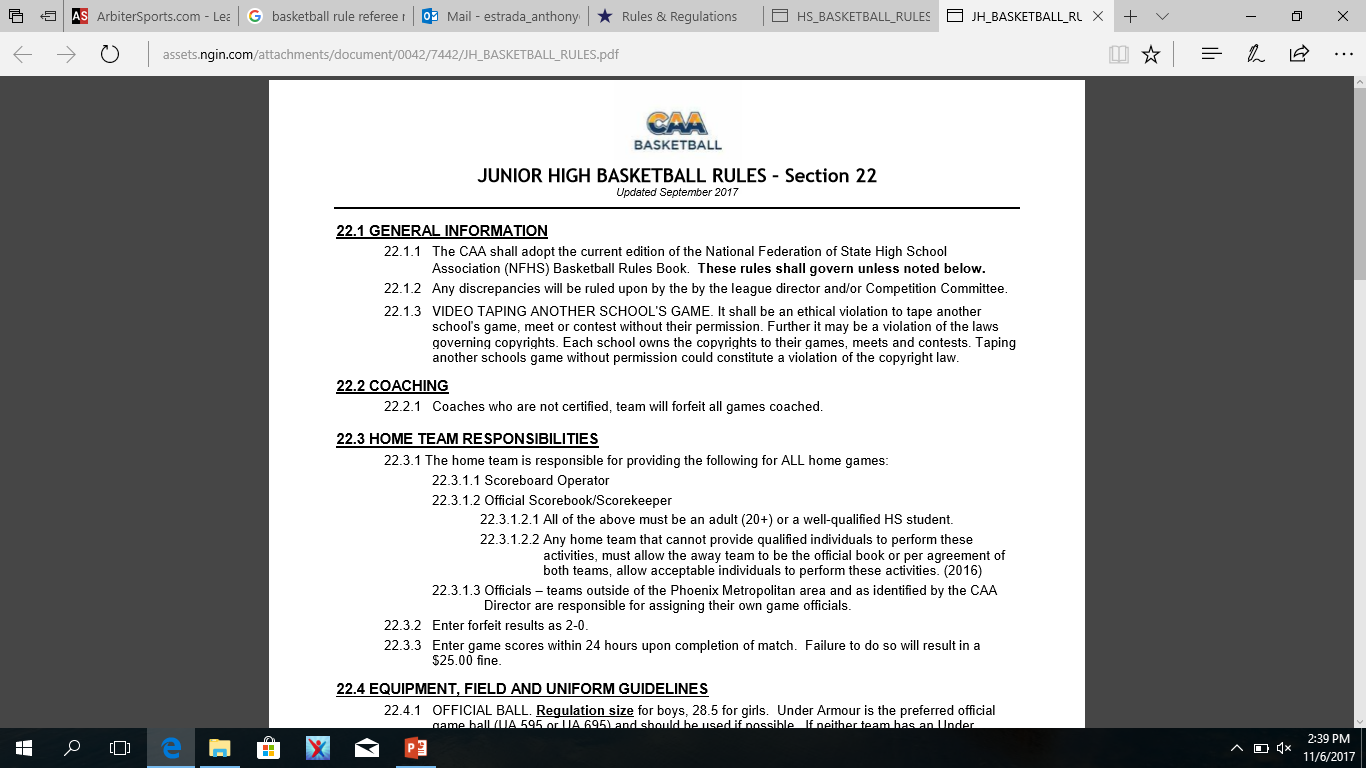 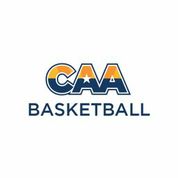 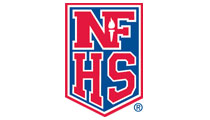 NFHS 2017-2018 Basketball Rule Changes
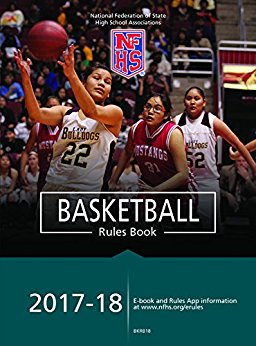 1-13-2  Coaching Box to increase from 14’ to 28’ extending to baseline. 
2-9-1  Use two hands when reporting to scorers table
3-4-1d & 3-4-4  Uniform Update
4-48 NEW: Warning for Coach/Team ConductA warning to a coach/team for misconduct is an administrative procedure by an official, which is recorded in the scorebook by the scorer and reported to the Head Coach:Art. 1 . . . For conduct, such as that described in rule 10-5-1a,b,d,e,f; 10-5-2; 10-5-4 the official shall warn the head coach unless the offense is judged to be major, in which case a technical foul shall be assessed. Note: A warning is not required prior to calling a technical foul.Art. 2 . . . For the first violation of rule 10-6-1, the official shall warn the head coach unless the offense is judged to be major, in which case a technical foul shall be assessed. Note: A warning is not required prior to calling a technical foul.
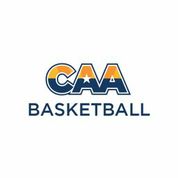 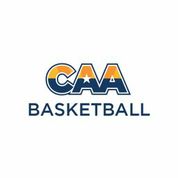 Equipment & Apparel
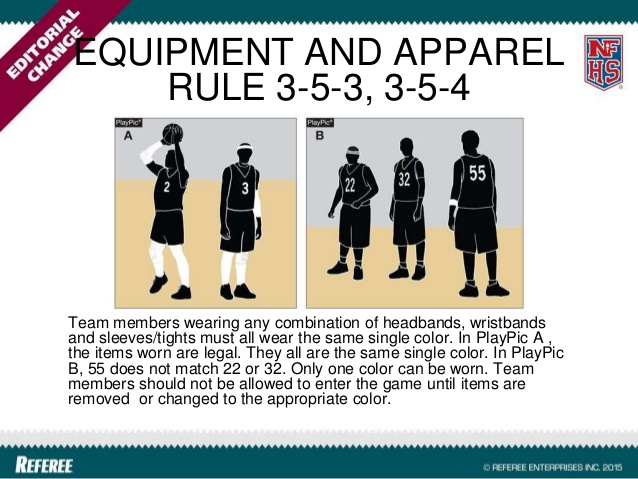 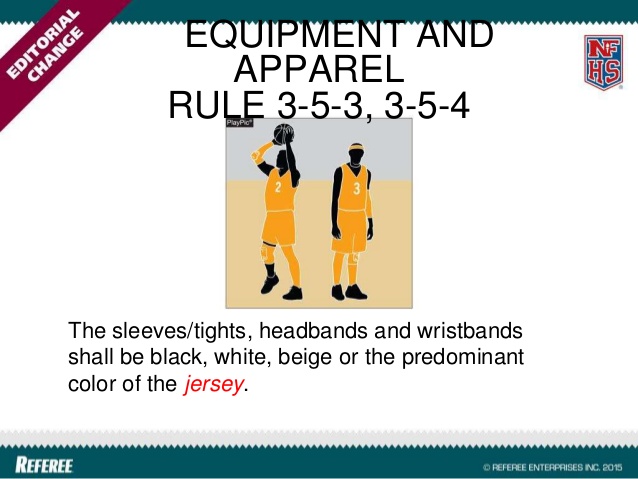 Jerseys, Undershirts and Shorts
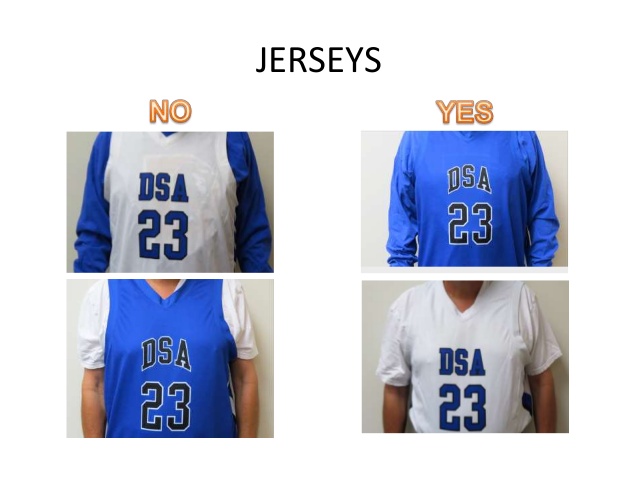 Undershirts must be the same color as the dominate color of the torso of the jersey. 
Short or long sleeve undershirts are okay as long as length of sleeves is the same. May not be cut off, sleeves must be hemmed. 
ALL Shorts must match, do not have to be same color as torso. 
NO CAMOFLOUGE JERSEYS 
Jerseys to have numbers on front and back & be tucked in
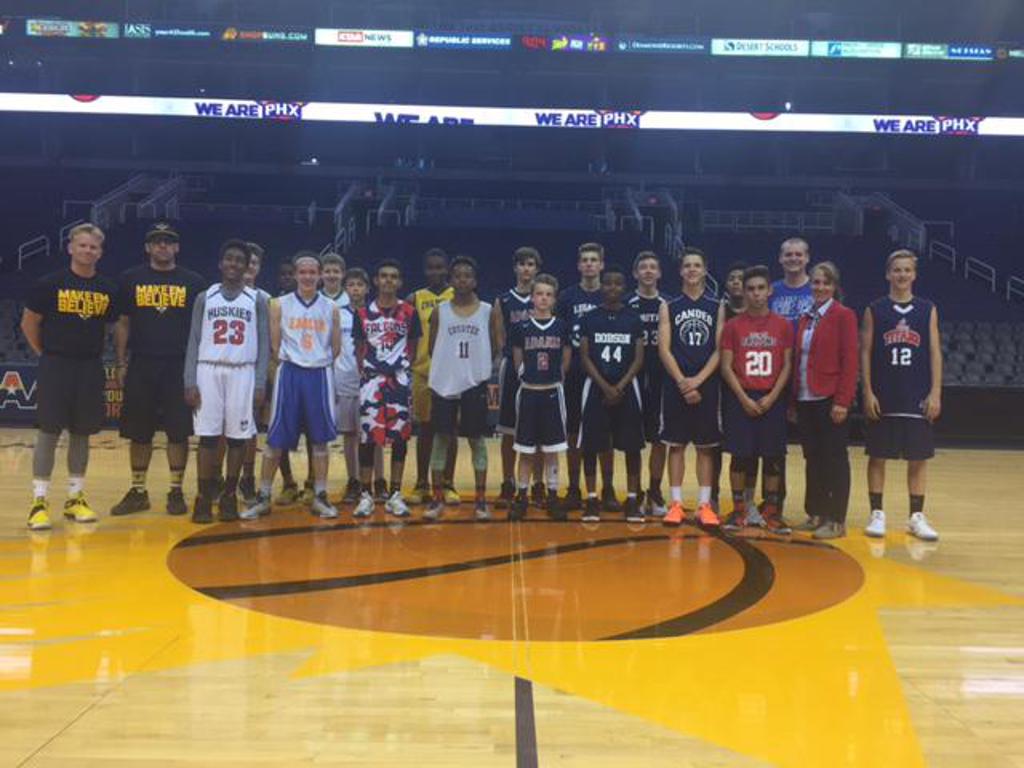 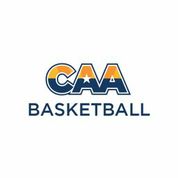 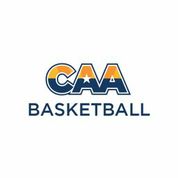 High School and Jr. High to use 29.5” Regulation Ball
Under Armour is the preferred official game ball 
Elementary to use 28.5” Ball
Illegal Numbers are okay in Jr. High & Elementary 
Numbers that can not be reported with one hand, 62, 77, 94, etc.
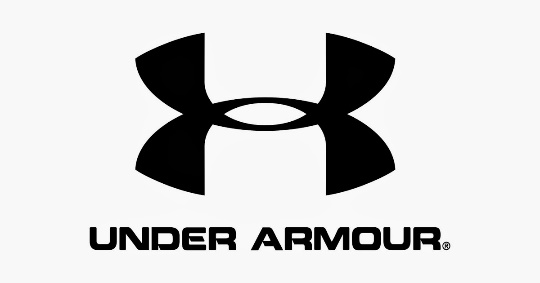 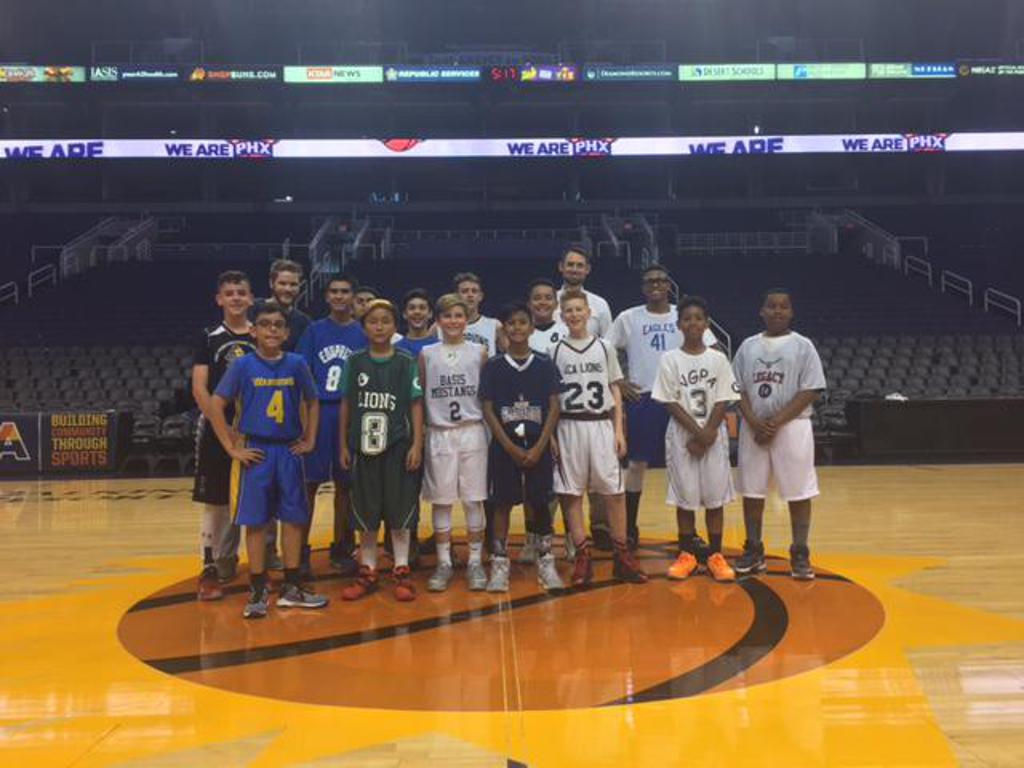 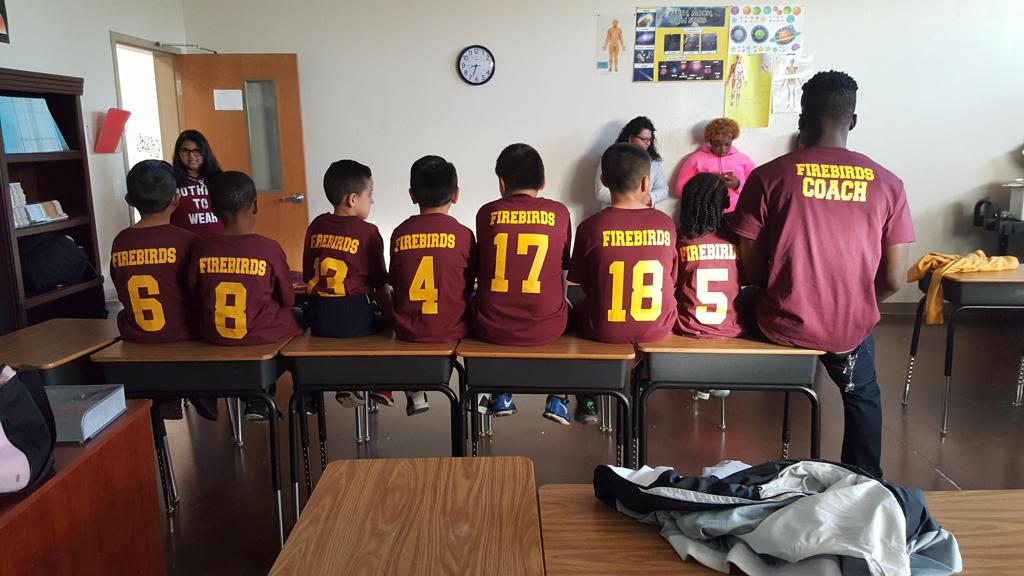 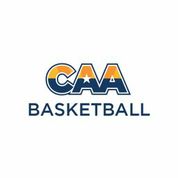 Communication is Key
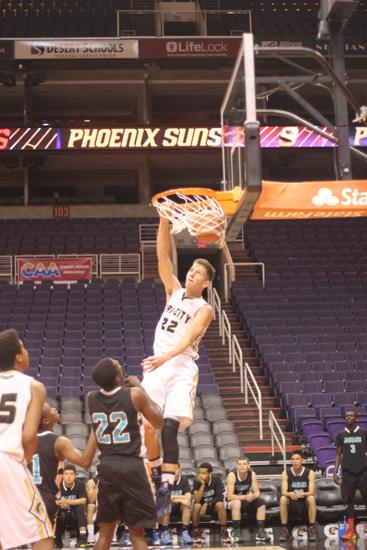 Questions to officials should receive an answer
Receive it and turn the page
Statements are merely statements and will be ignored
FOUL! Travel!!!  That’s Over the back…
Utilize Rulebook verbiage
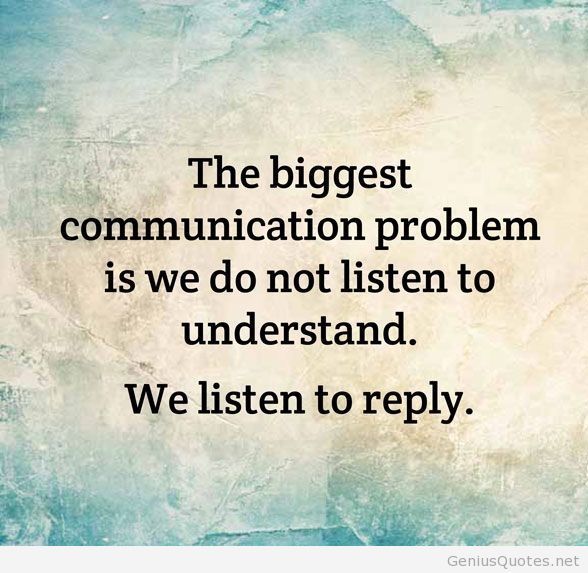 Expectations of Officials to Coaches
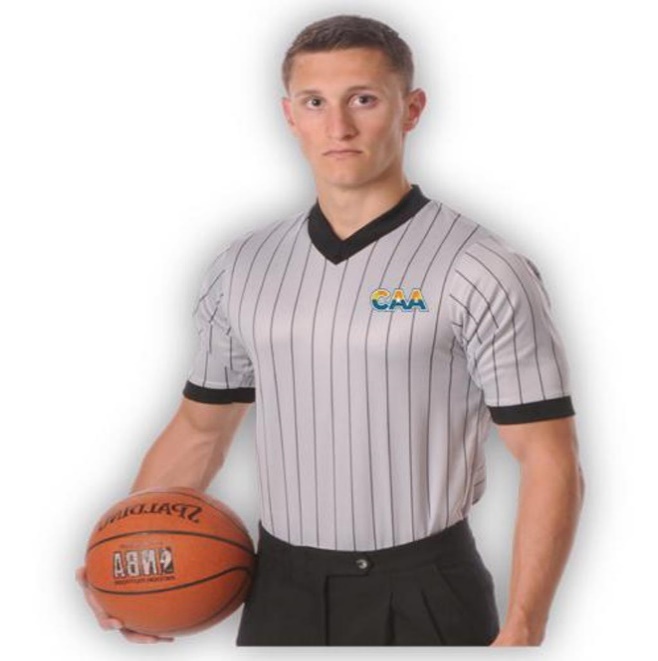 Be on time
Wear proper uniform
Conduct Captains Meetings
Meet Coach
Enforce the rules as written
Communicate
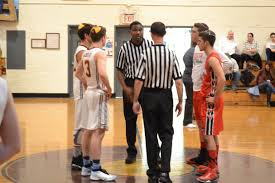 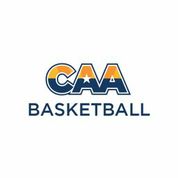 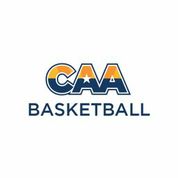 Expectations of Coaches to Officials
Lead by example
Communicate to officials, ask questions
Fill out scorers book and provide qualified adult to keep score/book
Stay within coaching box and utilize appropriate language
Responsible for fan behavior
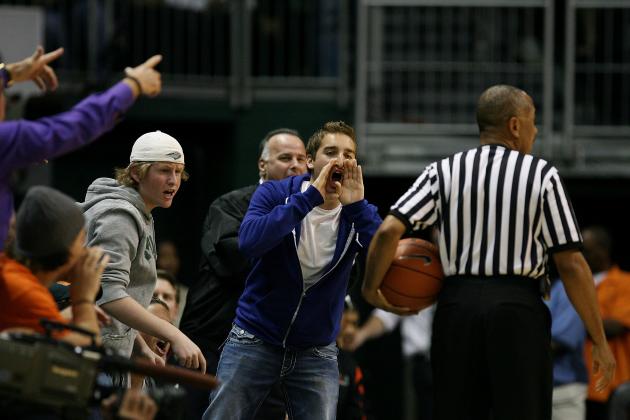 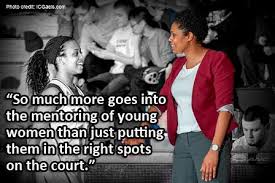 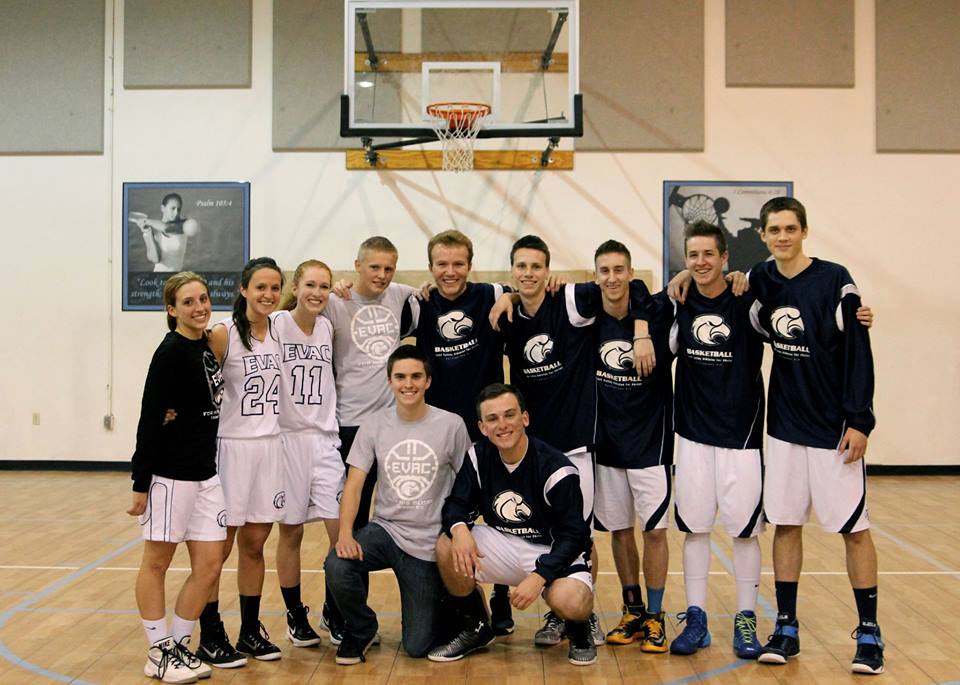 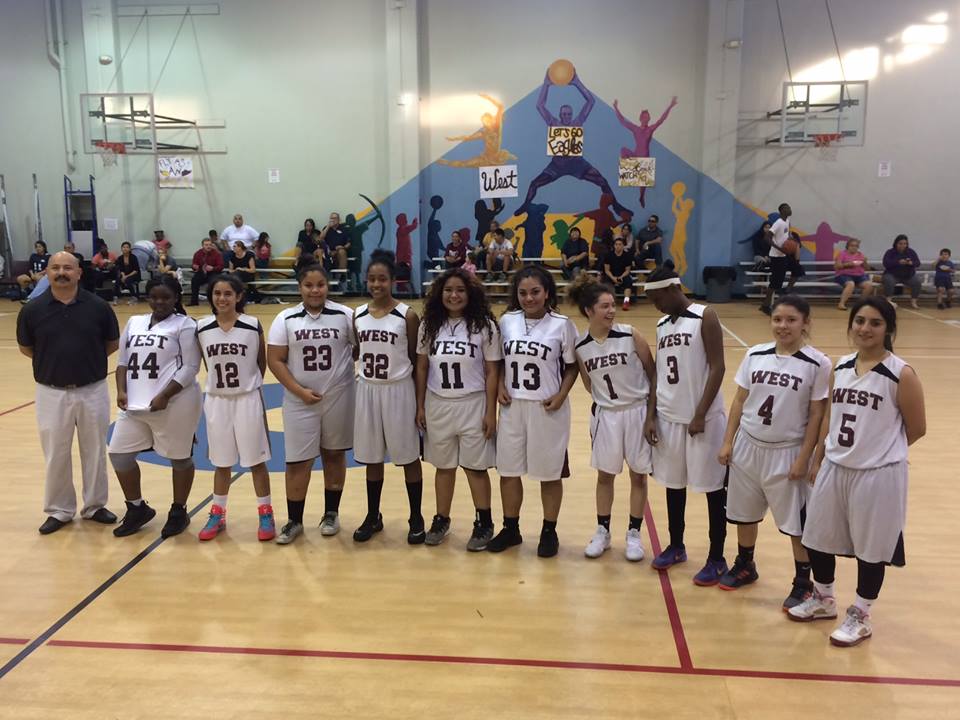 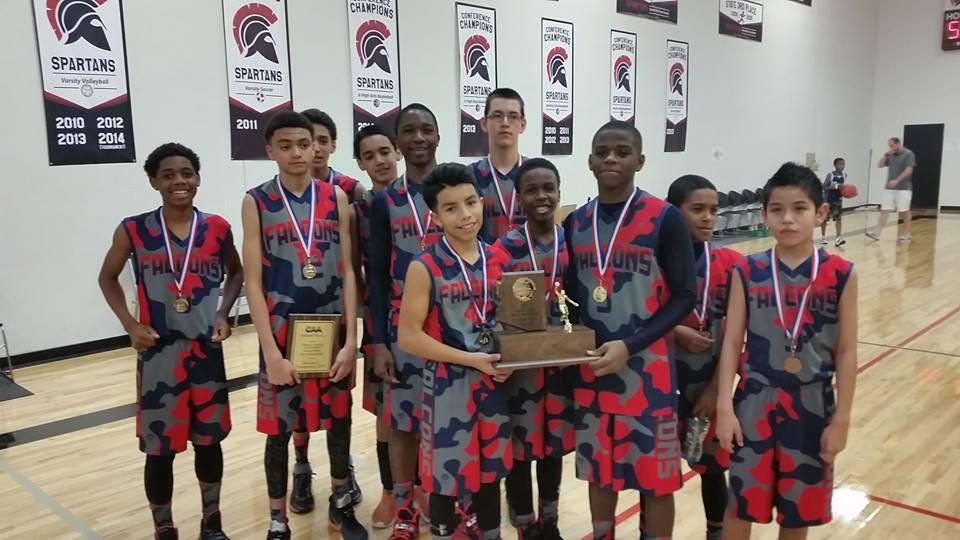 THANK YOU COACHES FOR ALL YOU DO!!!
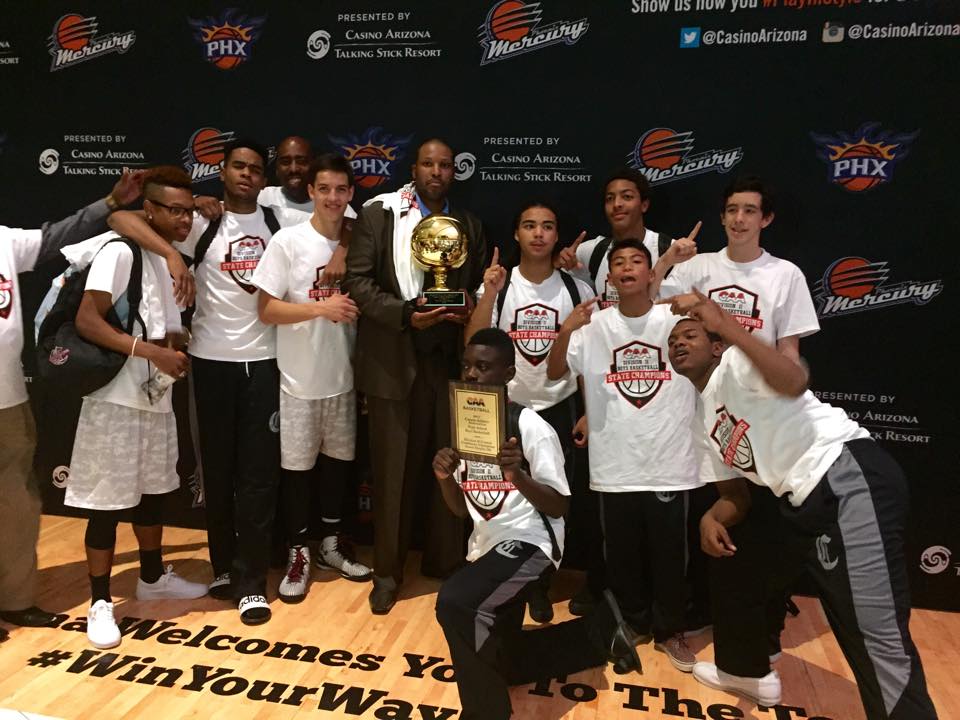 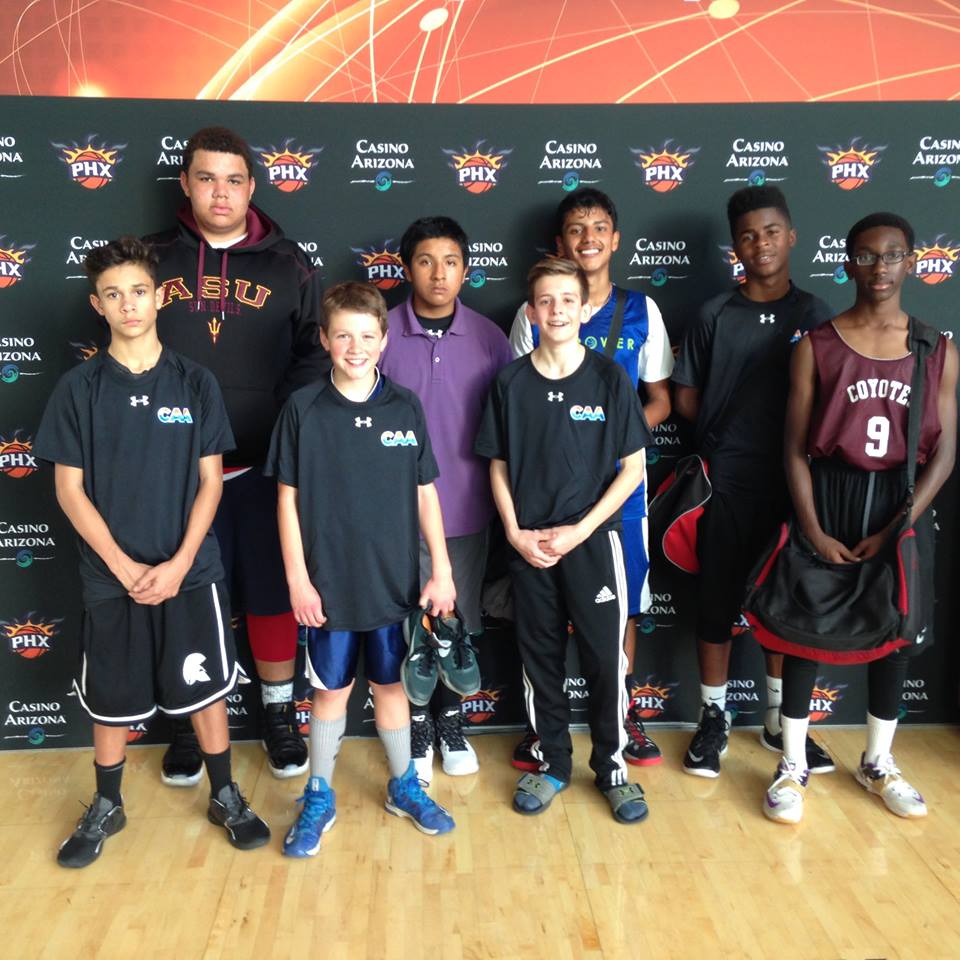 On Behalf of the CAA, 
 





Any Questions?
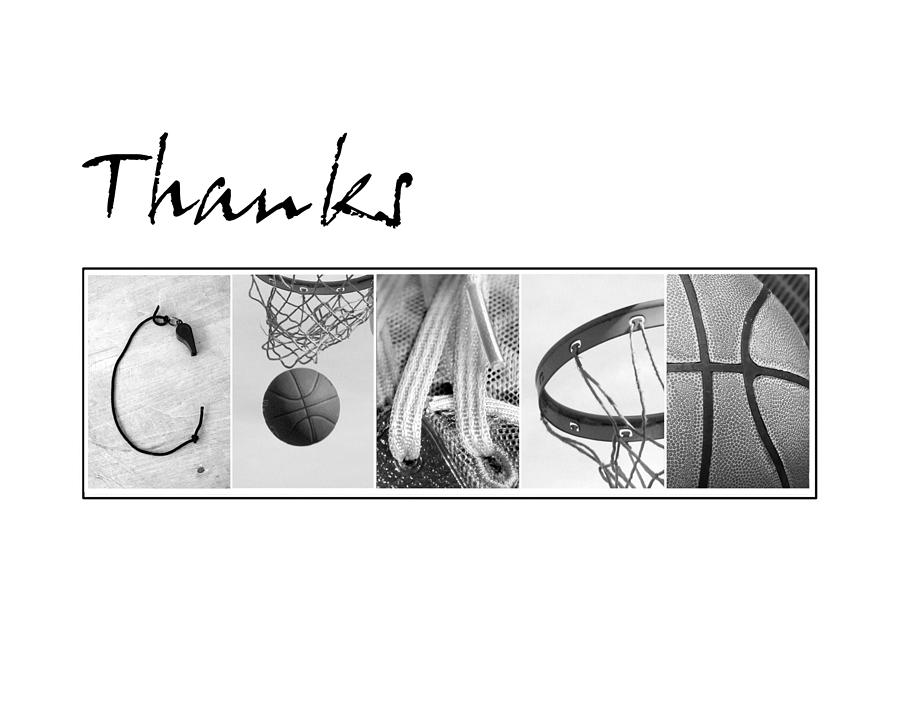 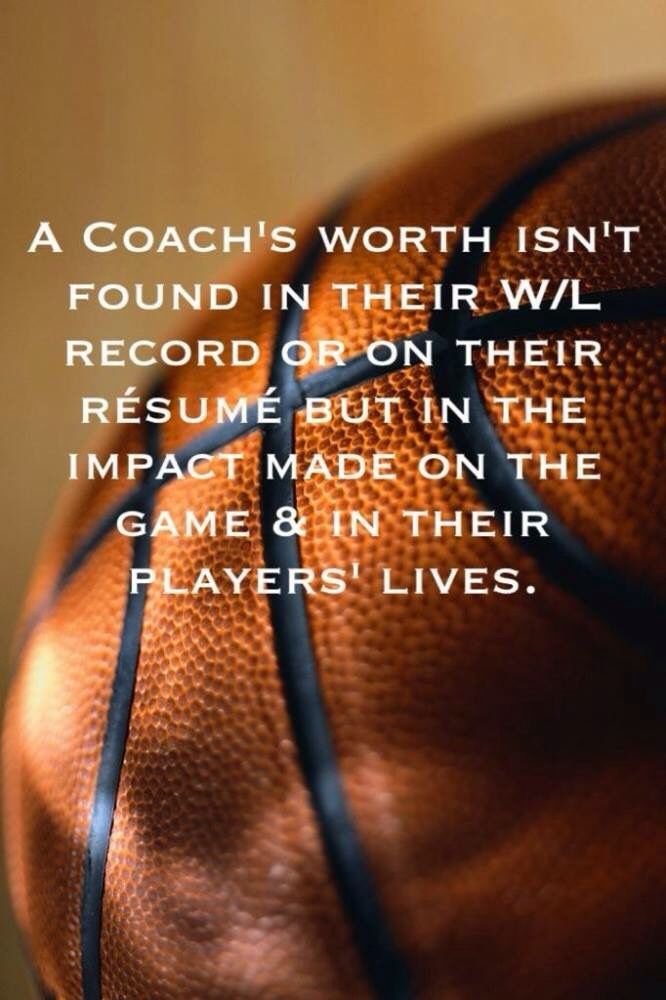 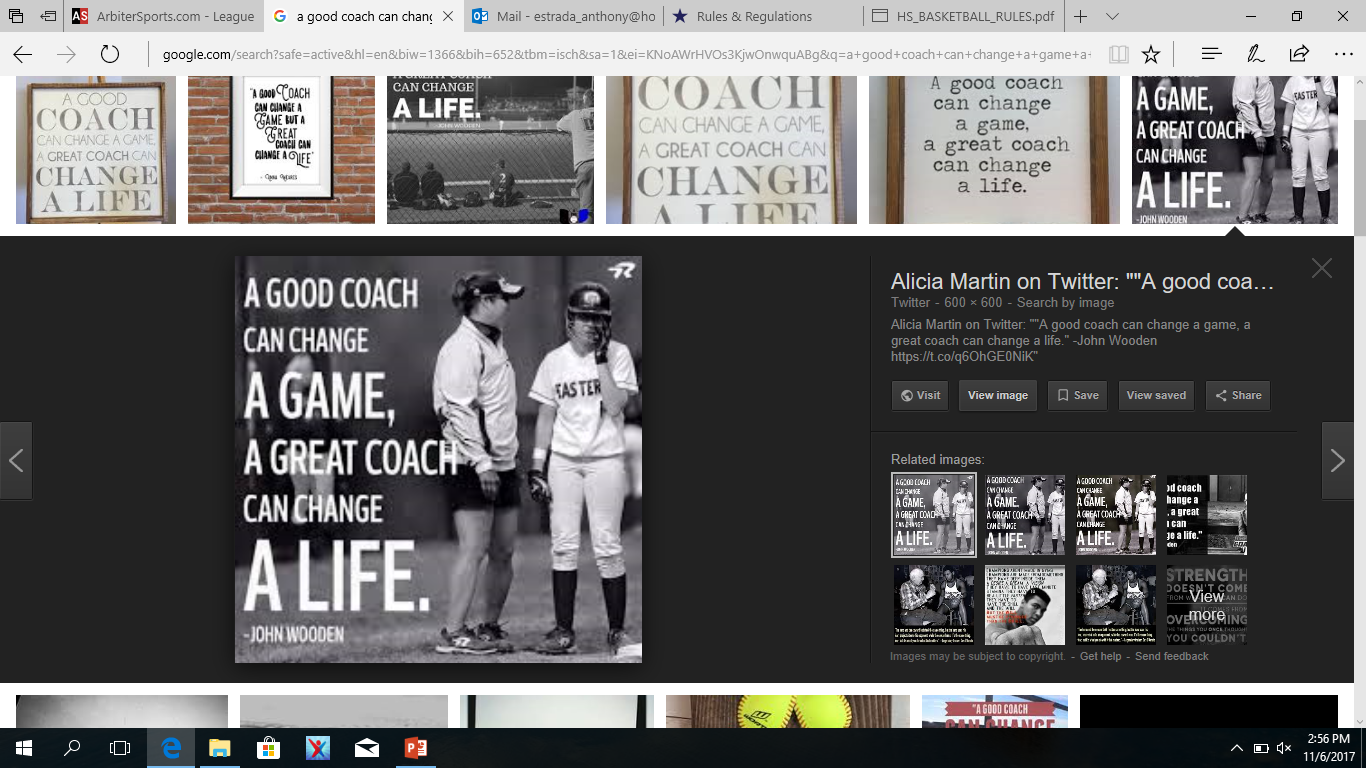